The Invention of Hugo Cabret
Significant characters in the story
Hugo Cabret,
Paris, France
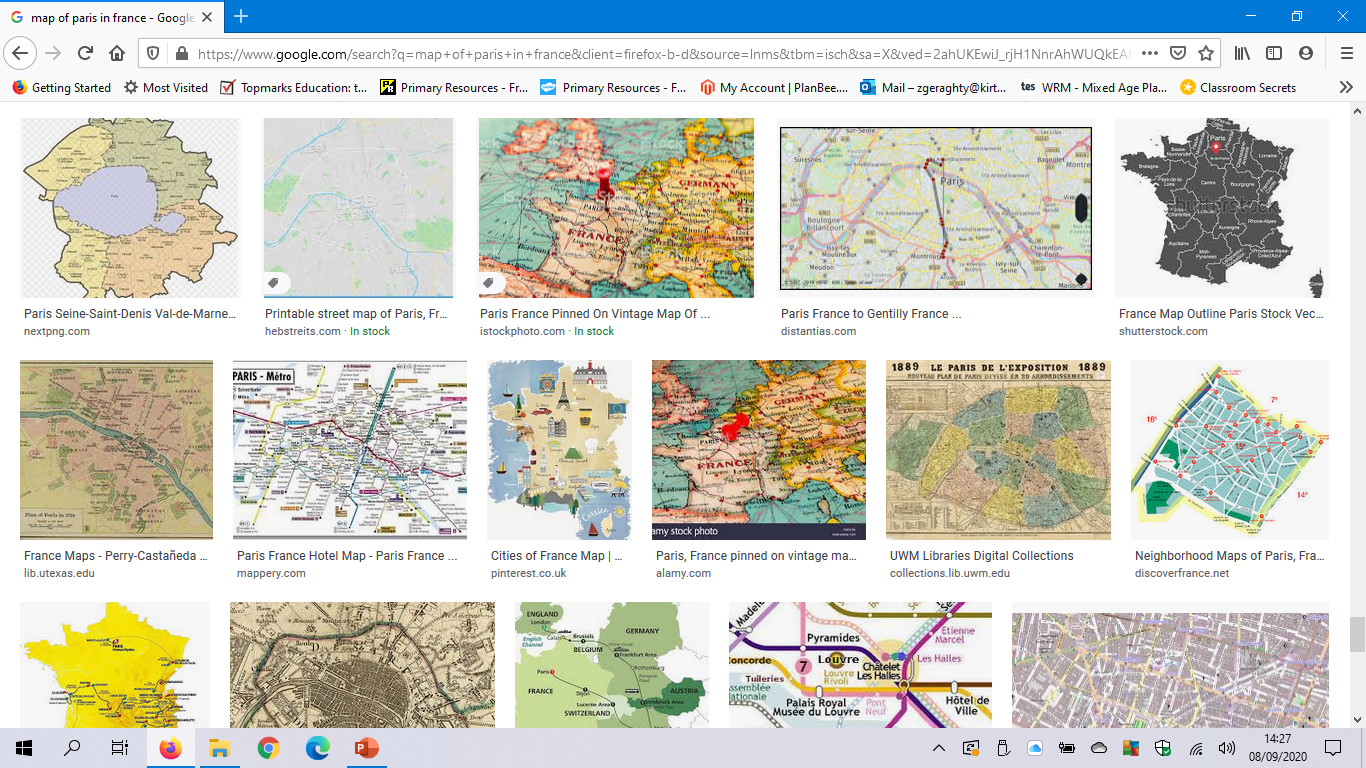 Links
Friendship
Rebellion
Loyalty
Poverty
Technology
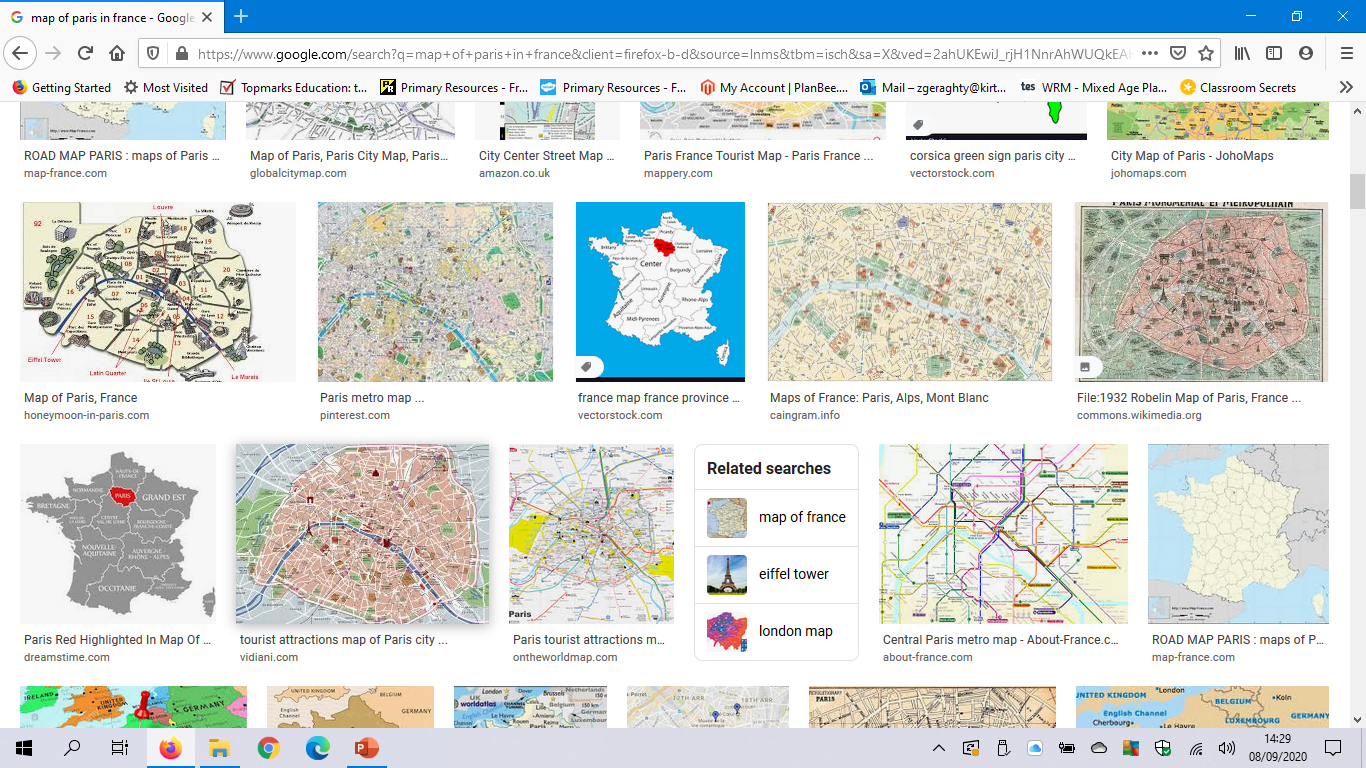 Book Synopsis
Orphan, Clock Keeper and Thief, Hugo lives in the walls of a busy Paris train station, where his survival depends on secrets and anonymity. But when his world suddenly interlocks, like the gears of the clocks he keeps, with an eccentric, bookish girl and a bitter old man who runs a toy booth in the train station, Hugo’s undercover life and his most precious secret are put in jeopardy. A cryptic drawing, a treasured notebook, a stolen key, a mechanical man and a hidden message from Hugo’s dead father form the backbone of this intricate, tender and spellbinding mystery.
Famous Figures
George Méliès – was a professional magician who was inspired by the original movie work of the world-famous Lumière Brothers. As an early French experimenter with motion pictures, Méliès, discovered and exploited basic camera tricks to produce over 400 films that moved away from depicting real life. His most famous film, and inspiration for this book was, ‘A Trip to the Moon’ which he produced in 1902. George was born on the 8th December 1861 and died on the 21st January 1938.
Story Characters
Hugo Cabret, Uncle Claude, Isabelle, Papa Georges, Mama Jeanne, Station Inspector, Etienne, Madame Emile, Monsieur Frick, René Tabard & Monsieur Labisse